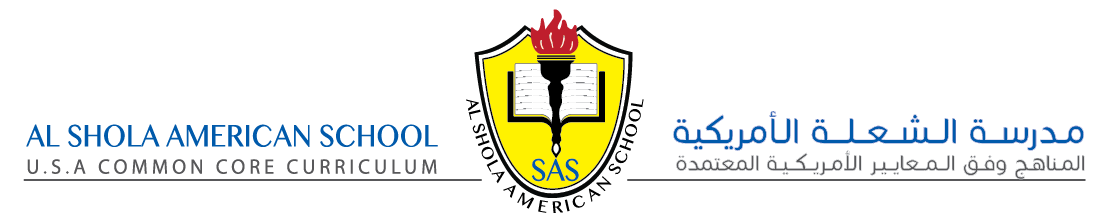 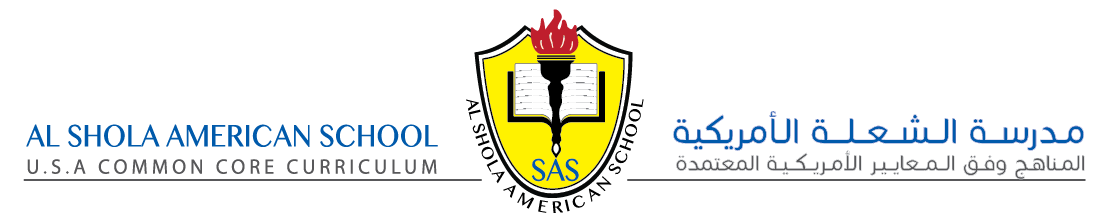 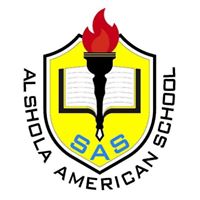 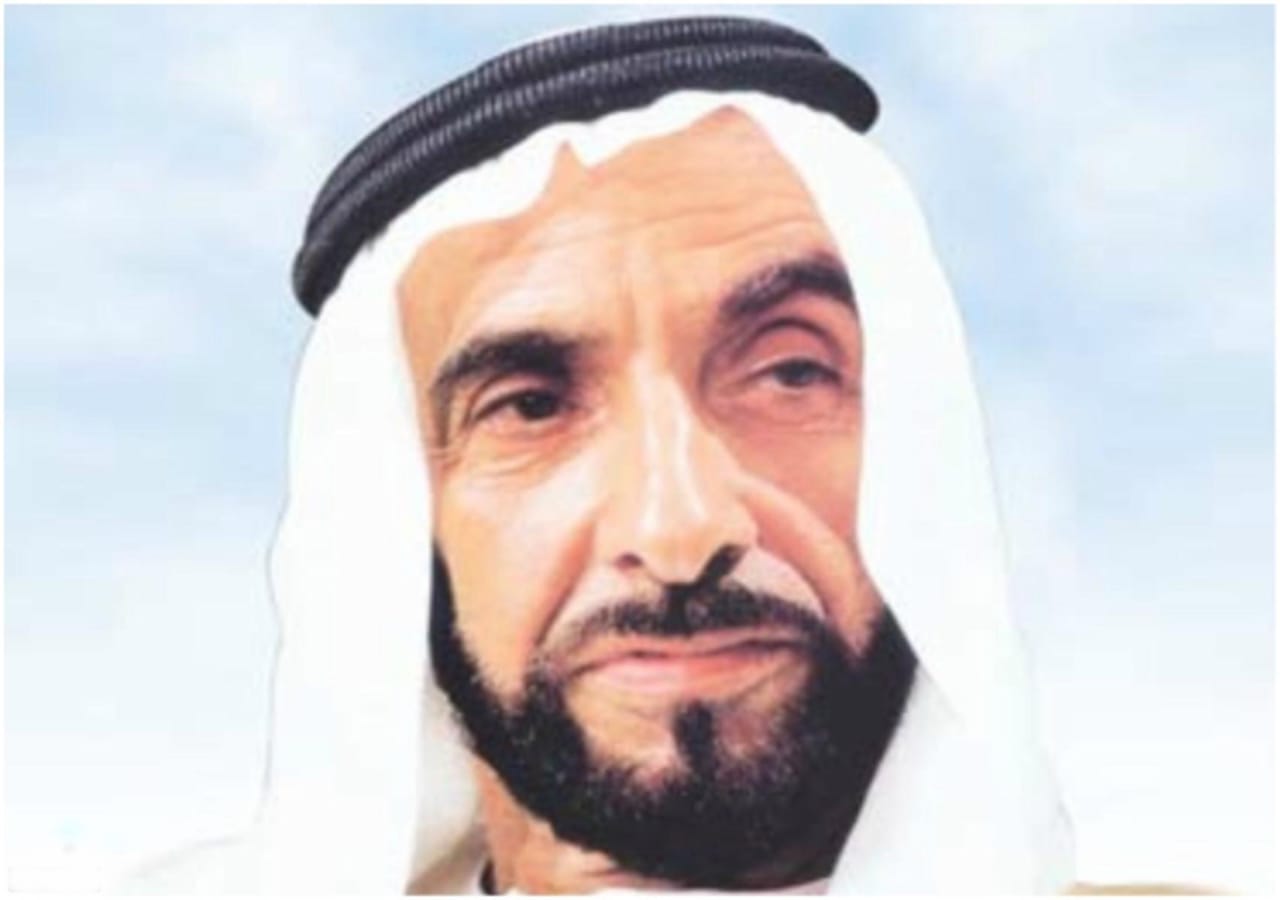 بسم الله الرحمن الرحيم
الدراسات الاجتماعية
الصف : السابع
الفصل الثالث
المعلم : محمود الشريف
قواعد التعلم عن بعد
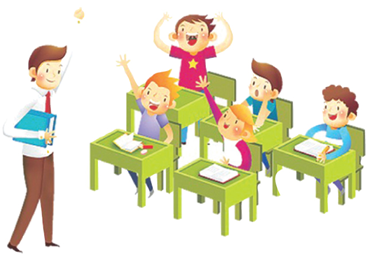 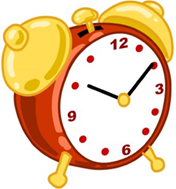 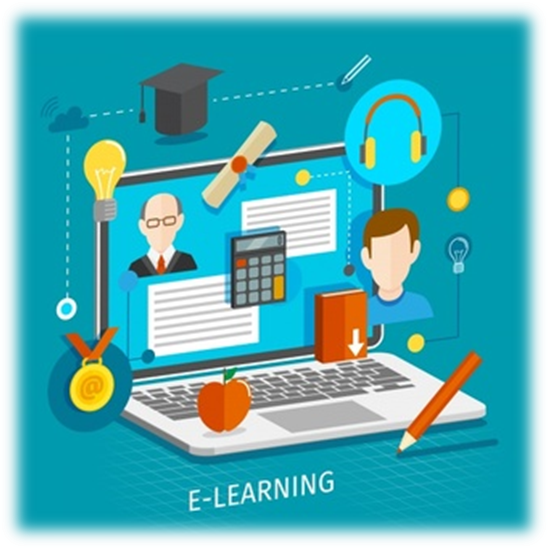 الإلتزام بالوقت
التفاعل الإيجابي
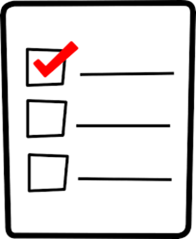 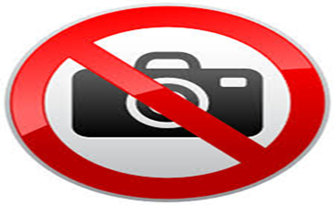 الإلتزام بالتعليمات
عدم تصوير الحصه
السلام الوطني الإماراتي
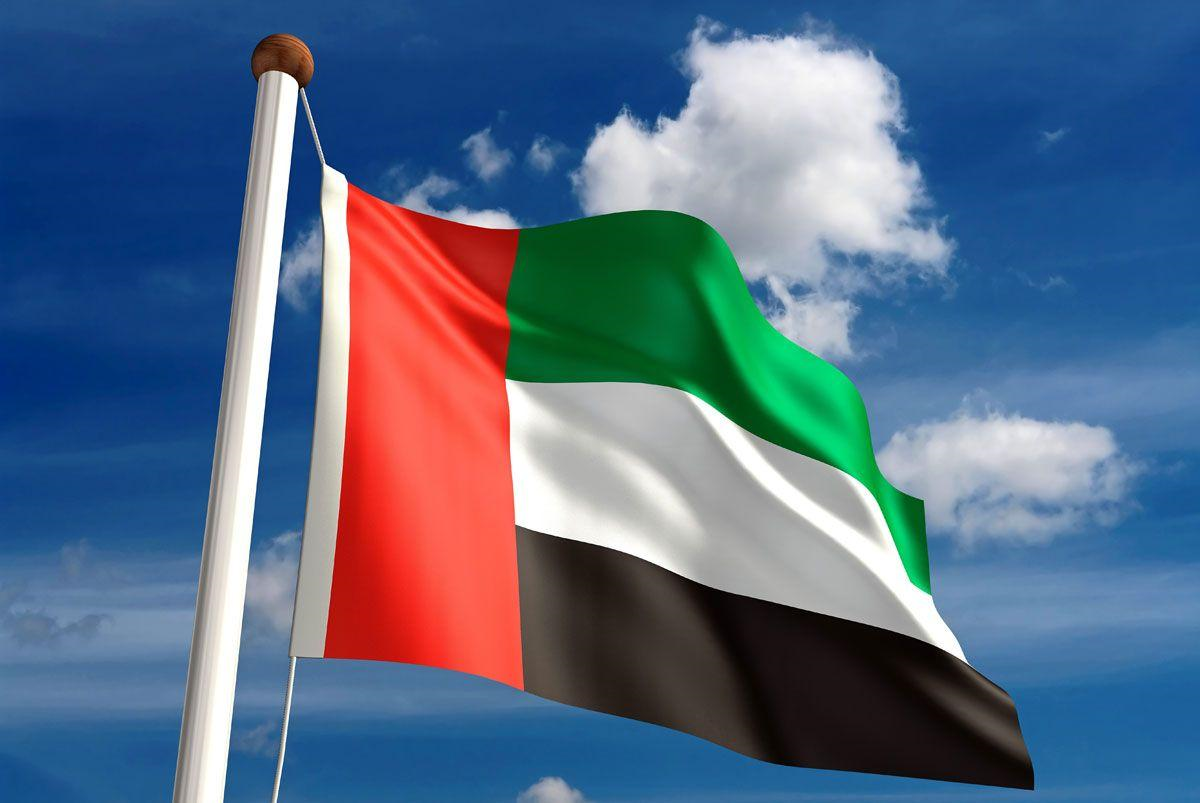 البداية:
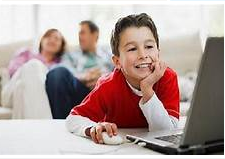 أنطلق نحو الدرس:
بسم الله الرحمن الرحيم
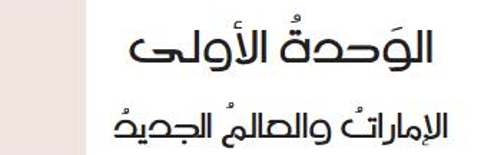 الصف السابع: 
الدرس الأول
ثالثاً : إستخدامات النباتات المعمرة
الدراسات الإجتماعية والتربية الوطنية
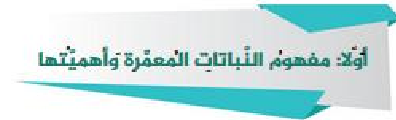 التصحر:

 تحول الأراضي الزراعية إلى أراضي صحراوية بفعل الجفاف وزحف العمران.
النبات المعمر:

 نبات ينمو طول العام دون تدخل الإنسان، ومنها ما يعيش لسنوات عديدة.
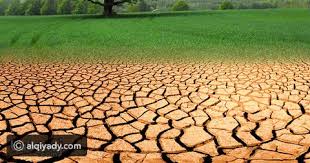 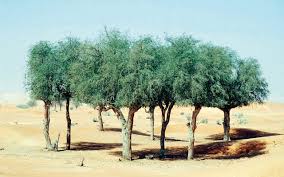 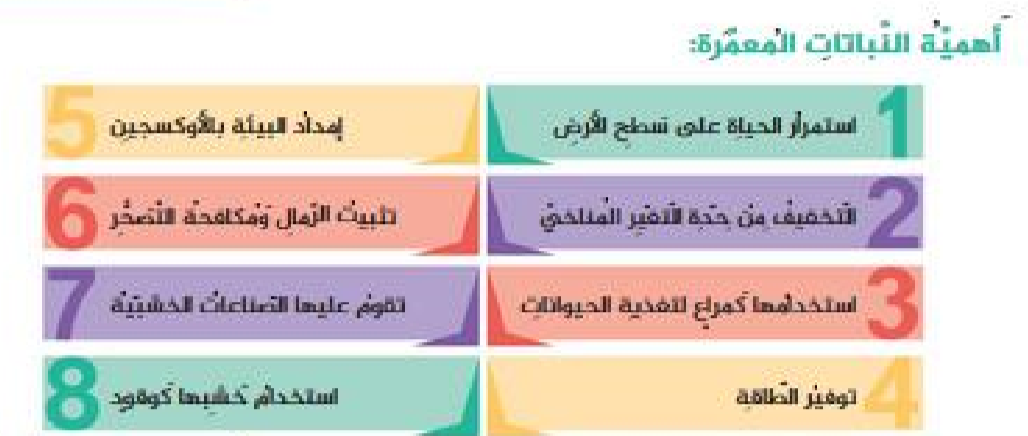 النباتات المعمرة:
مميزاتها :
تتحمل درجات الحرارة والجفاف الشديد.
 تتحمل الملوحة العالية.
لا تستهلك الكثير من المياه.
تتحمل تقلبات الجو.
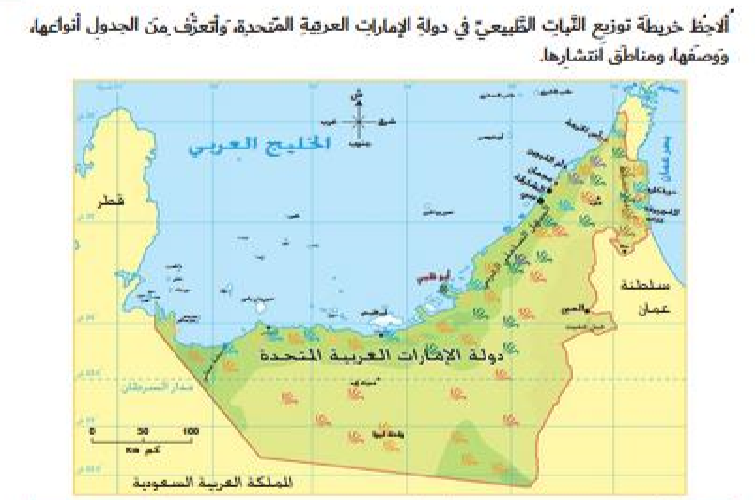 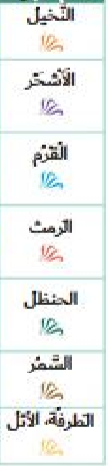 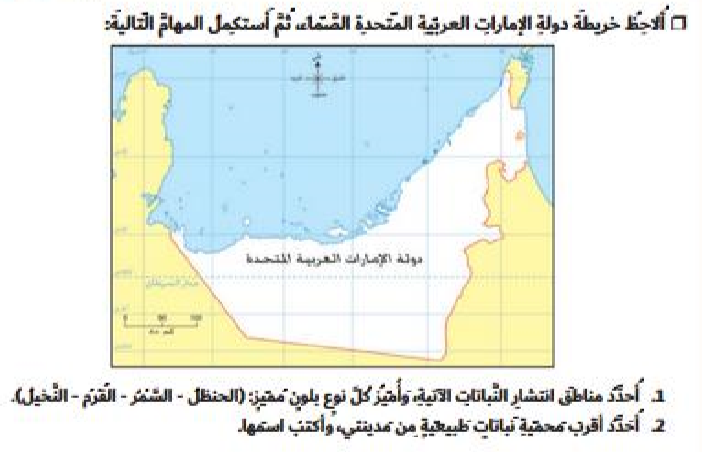 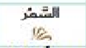 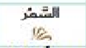 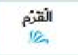 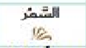 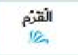 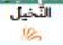 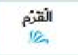 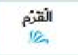 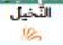 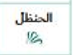 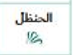 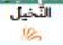 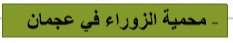 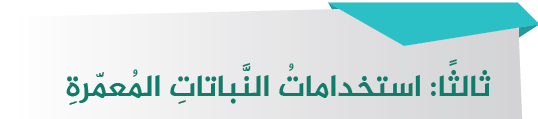 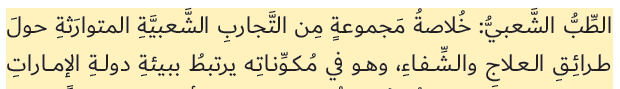 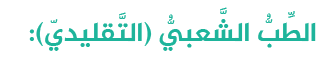 مر الطب في دولة الإمارت بثلاثة مراحل هي :-
الطب الشعبي
الطب الحديث
الطب الإسلامي
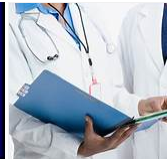 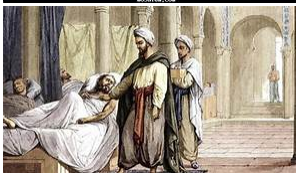 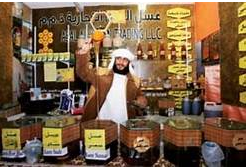 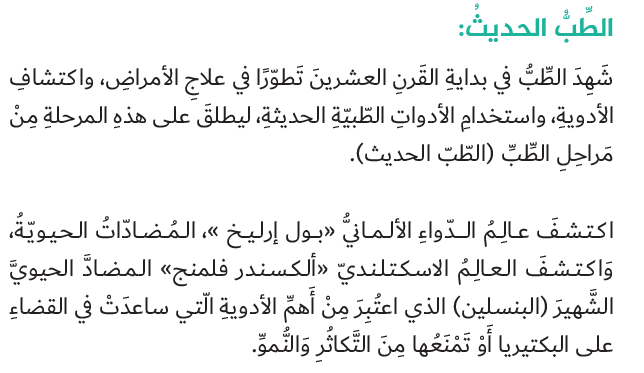 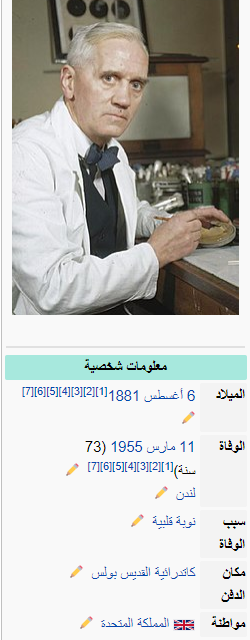 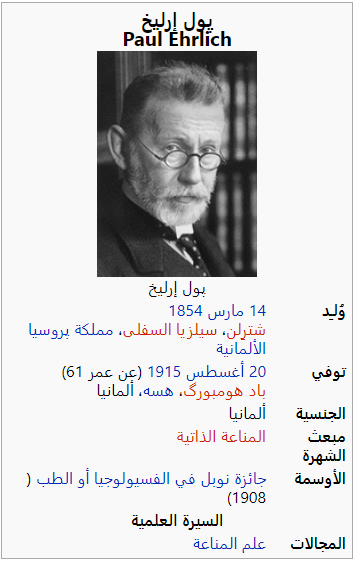 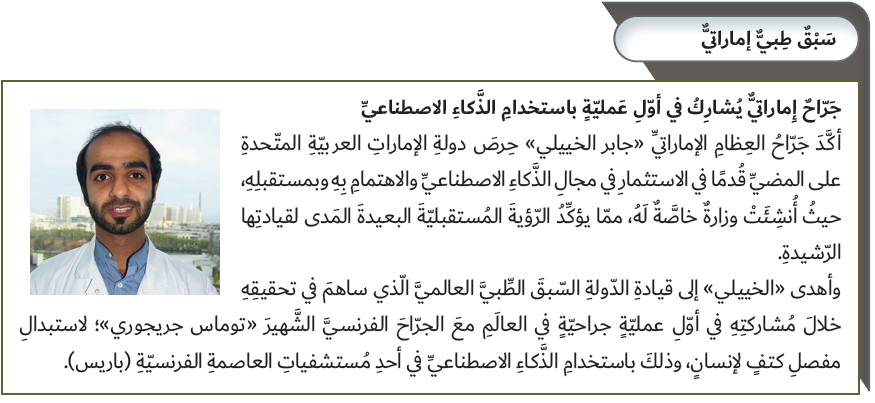 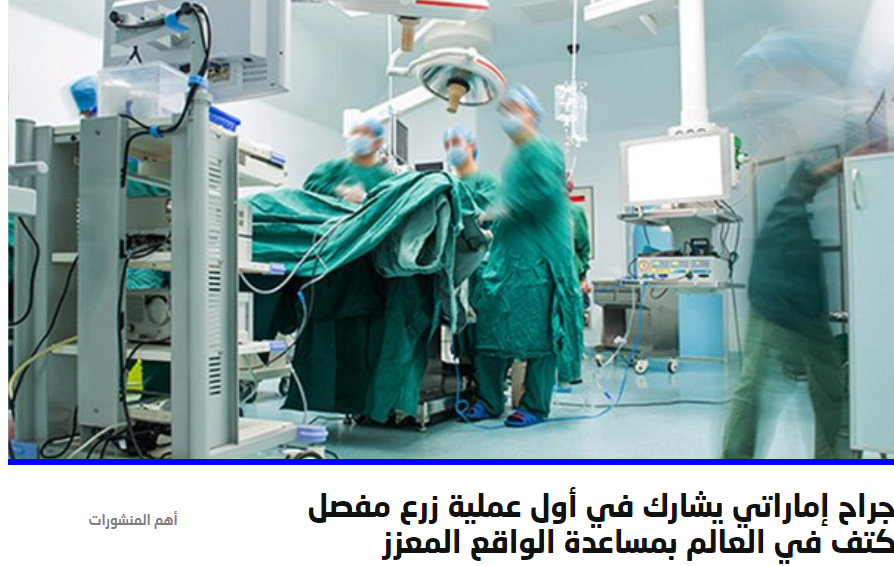 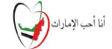 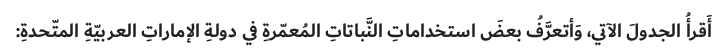 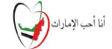 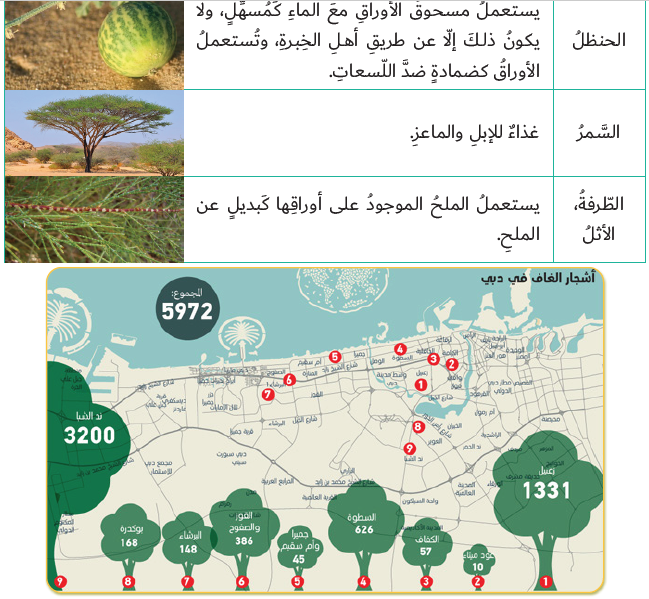 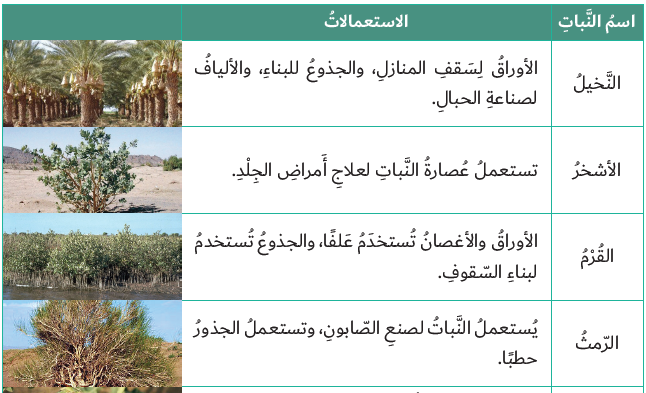 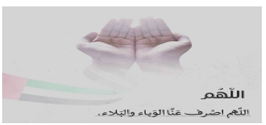 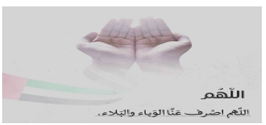 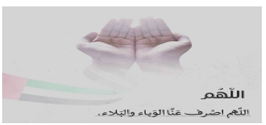 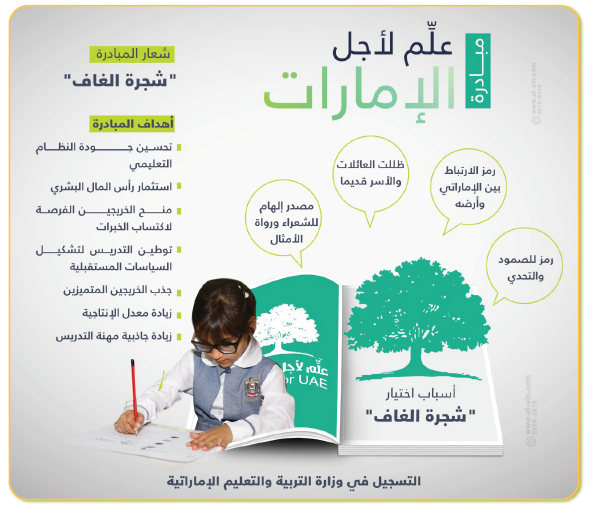 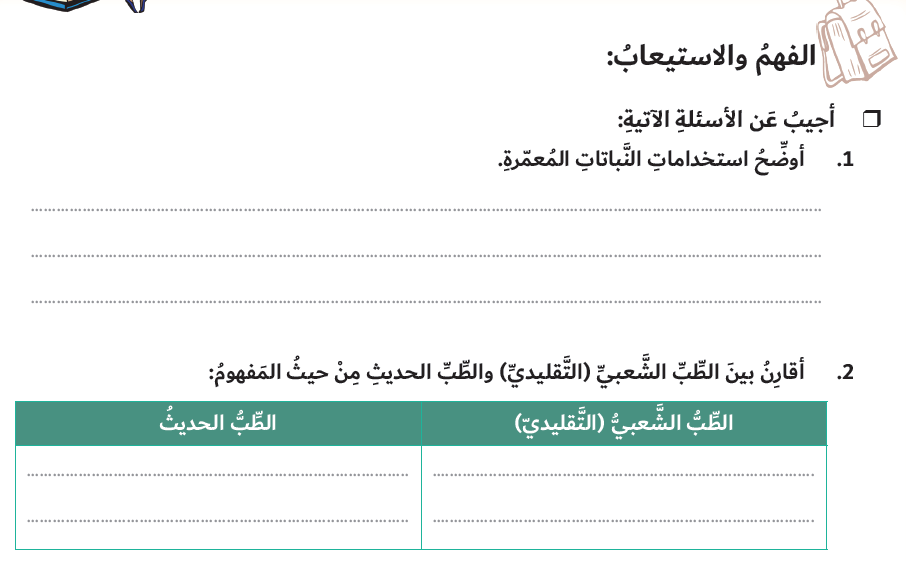 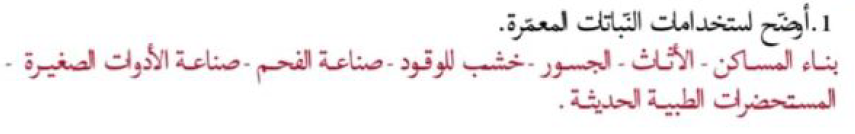 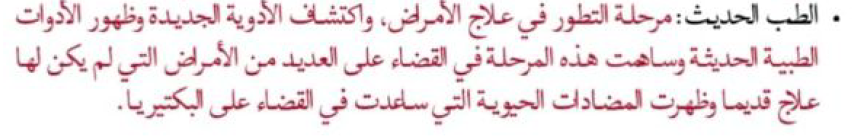 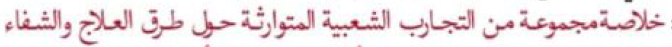 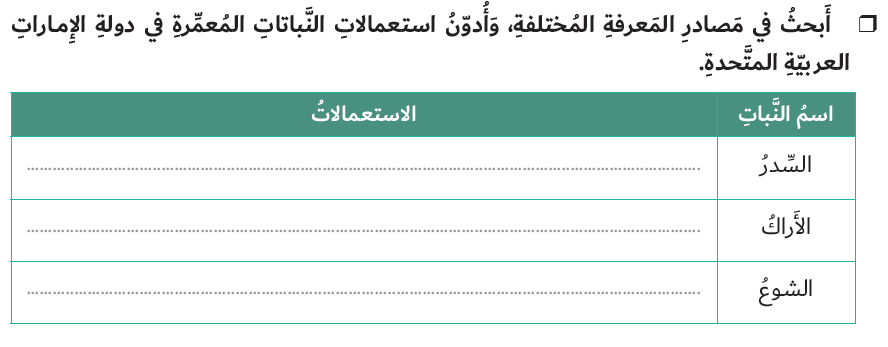 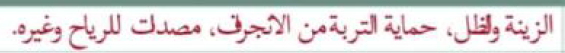 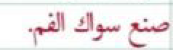 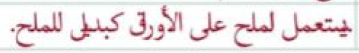 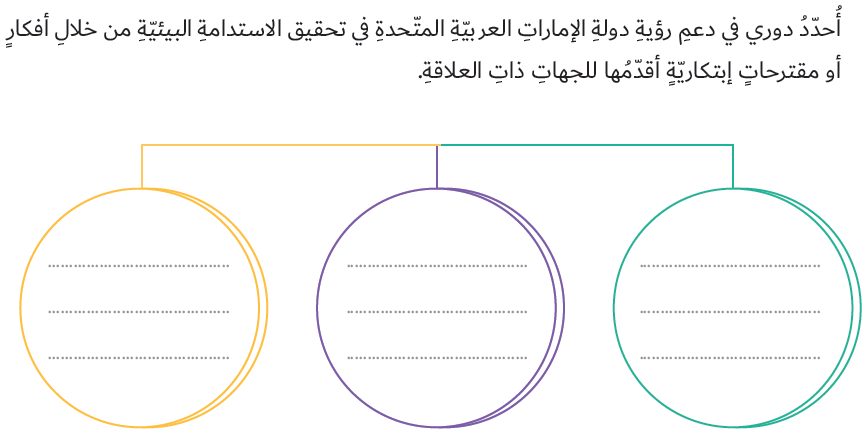 ضمان الالتزام بقوانين وأنظمة  الدولة للاستدامة البيئية والأنظمة
تحسين استهلاك المياه عبر استعمال المياه المعالجة
استخدام أفضل استراتجيات الإستدامة البيئية لتقليل انبعاث الملوثات إلى الأرض والمياه والهواء.